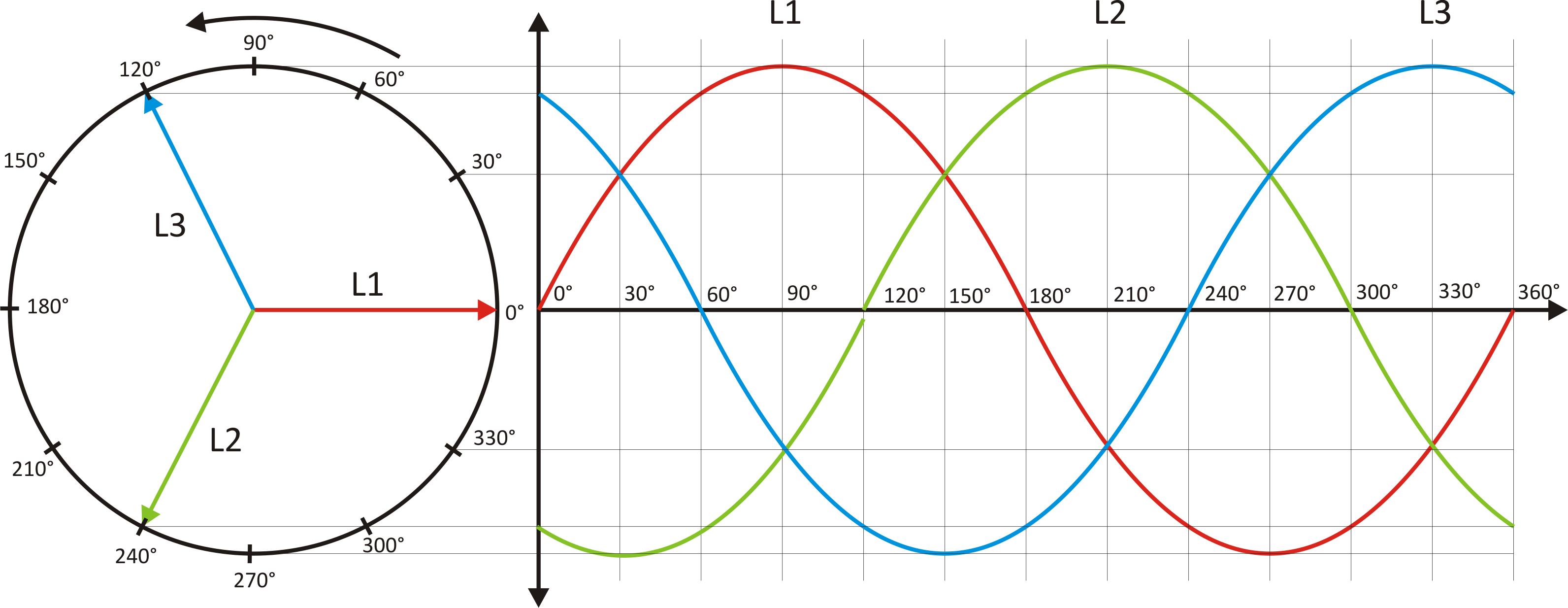 Hoofdstuk 2:
Driefasenspanning en -stroom
6 BEI
13 OKT 2009
Vanhee S.
1. Algemeenheden: wisselspanning
Een magneet draait rond met constante snelheid in of rond een spoel
Ontstaan van wisselend magnetisch veld
	= Magnetisch veld dat verandert van sterkte en richting

Ontstaan van een geïnduceerde spanning in spoel die eveneens van grootte en richting verandert.
Voorbeeld
gevolg
1. Algemeenheden: sinus
Boven de horizontale lijn (nullijn) is de spanning positief. Onder de nullijn is de spanning negatief.
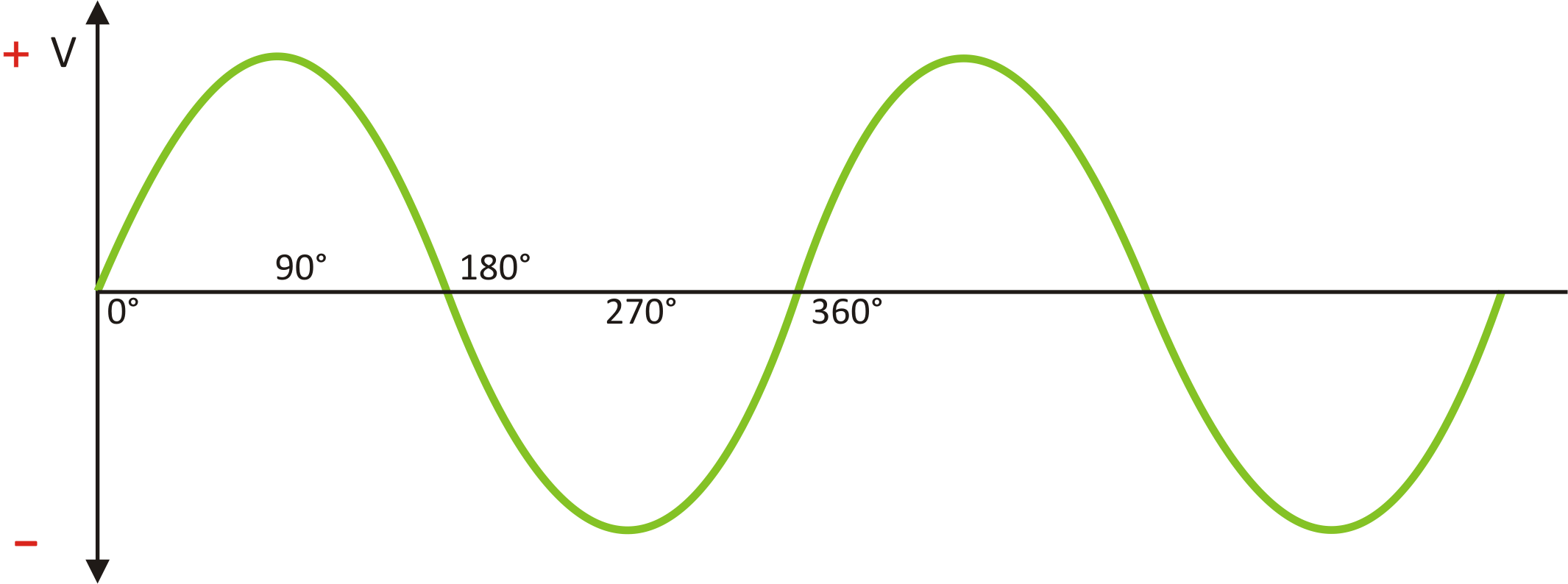 Positief
Negatief
1. Algemeenheden: periode
Periode = tijd waarin wisselspanning of stroom een volledige wisseling doorloopt.
1 periode
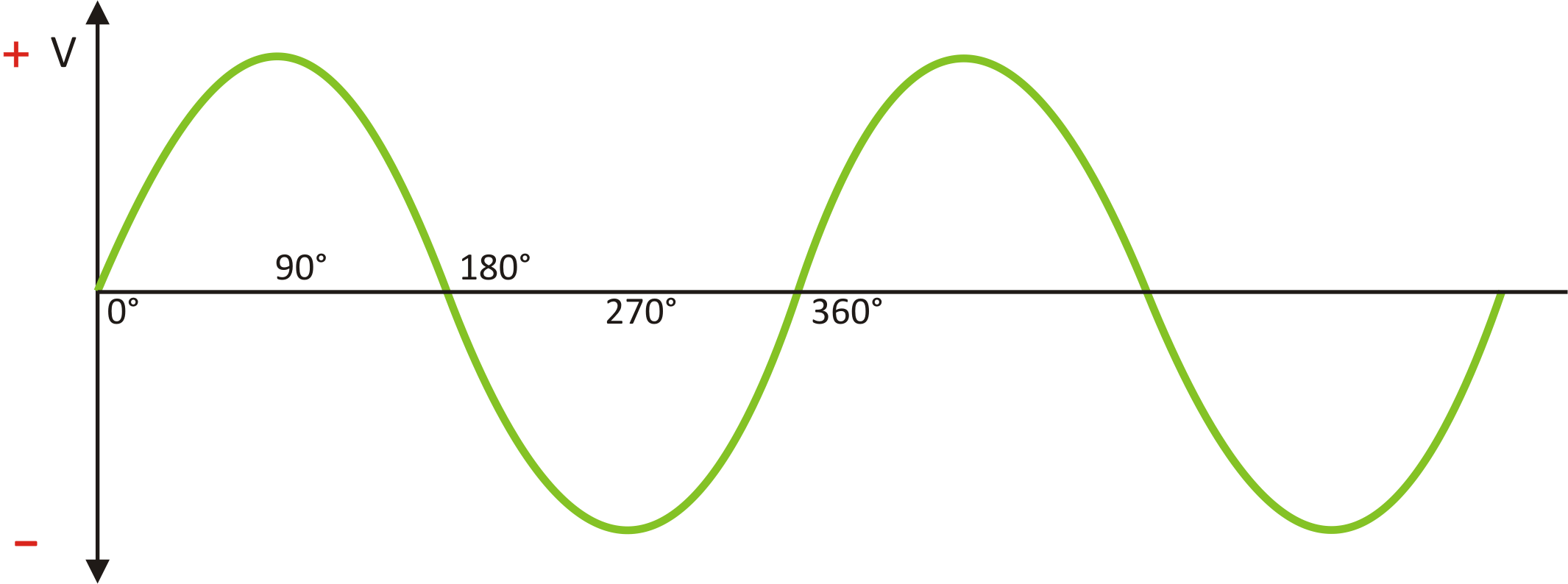 1 periode
1. Algemeenheden: frequentie
Frequentie = Aantal periodes per seconde
t= 1 seconde
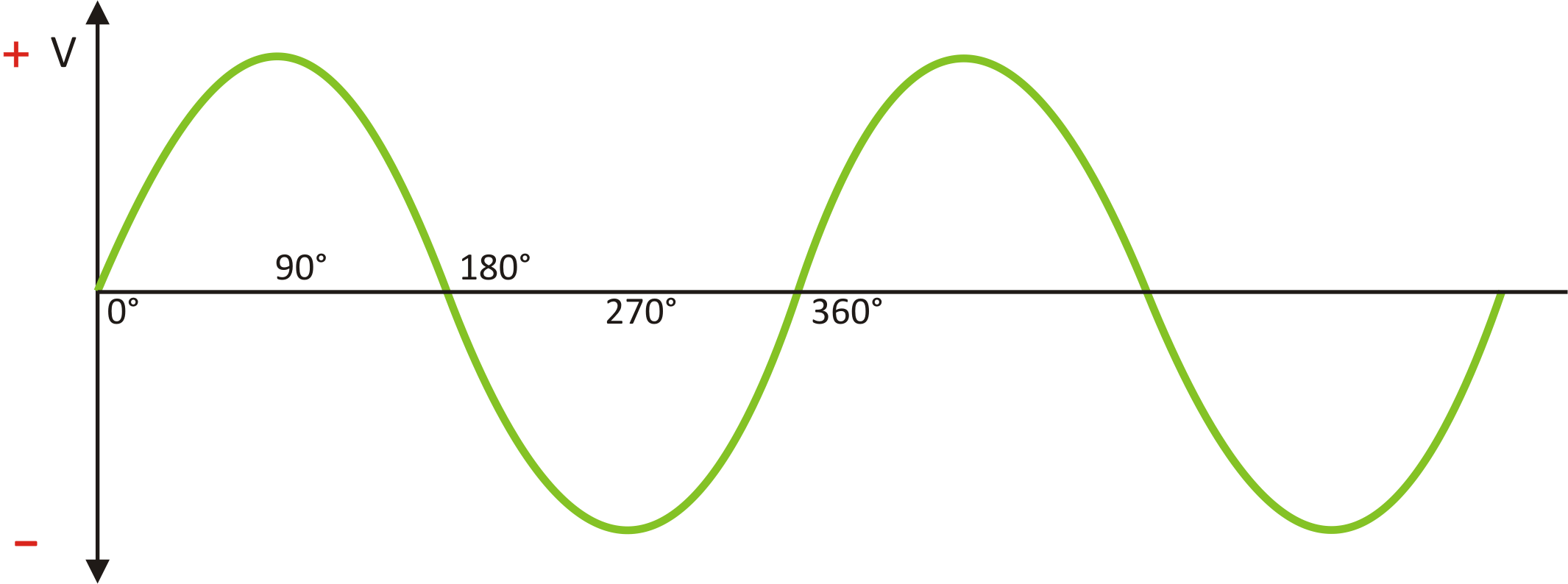 Frequentie f= 2 Hz
1. Algemeenheden: 3 fasenspanning
3 fasige generator:
 3 spoelen
 120° verschoven
 Opwekken van 3 spanningen
 Even groot
 Dezelfde frequentie
 In fase verschoven (120°)
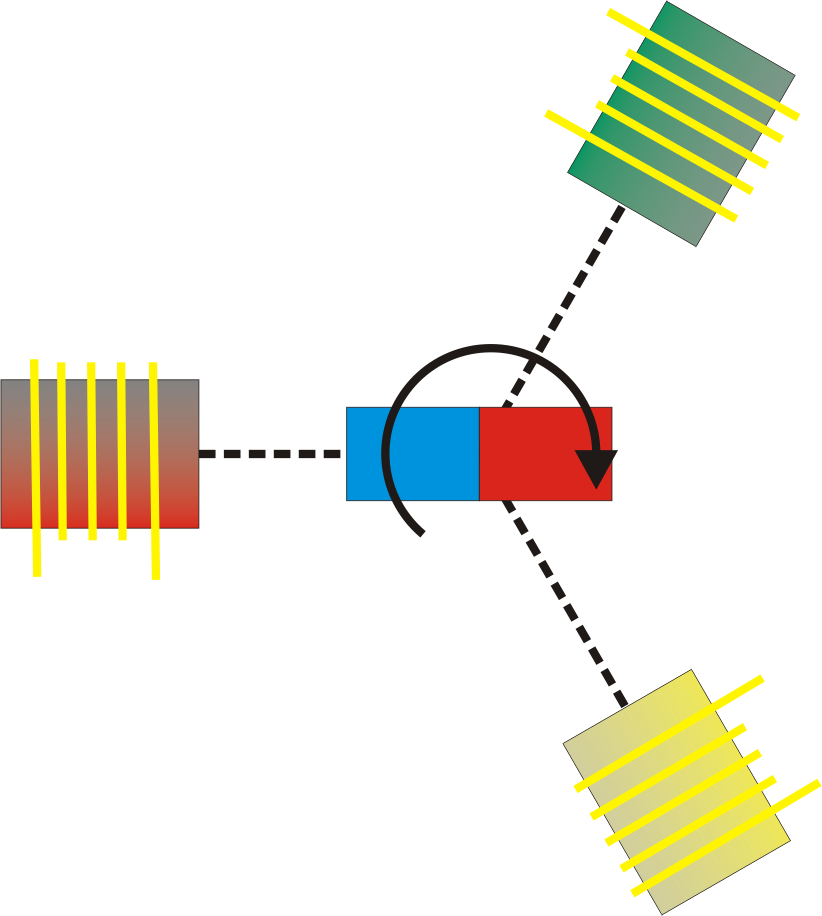 2
1
3
1. Algemeenheden: 3 fasenspanning
Bij verbinden van de drie spoelen krijgt men een stelsel van 3 wisselstromen.
Driefasenwisselstroom/-spanning of draaistroom (drijfkracht)
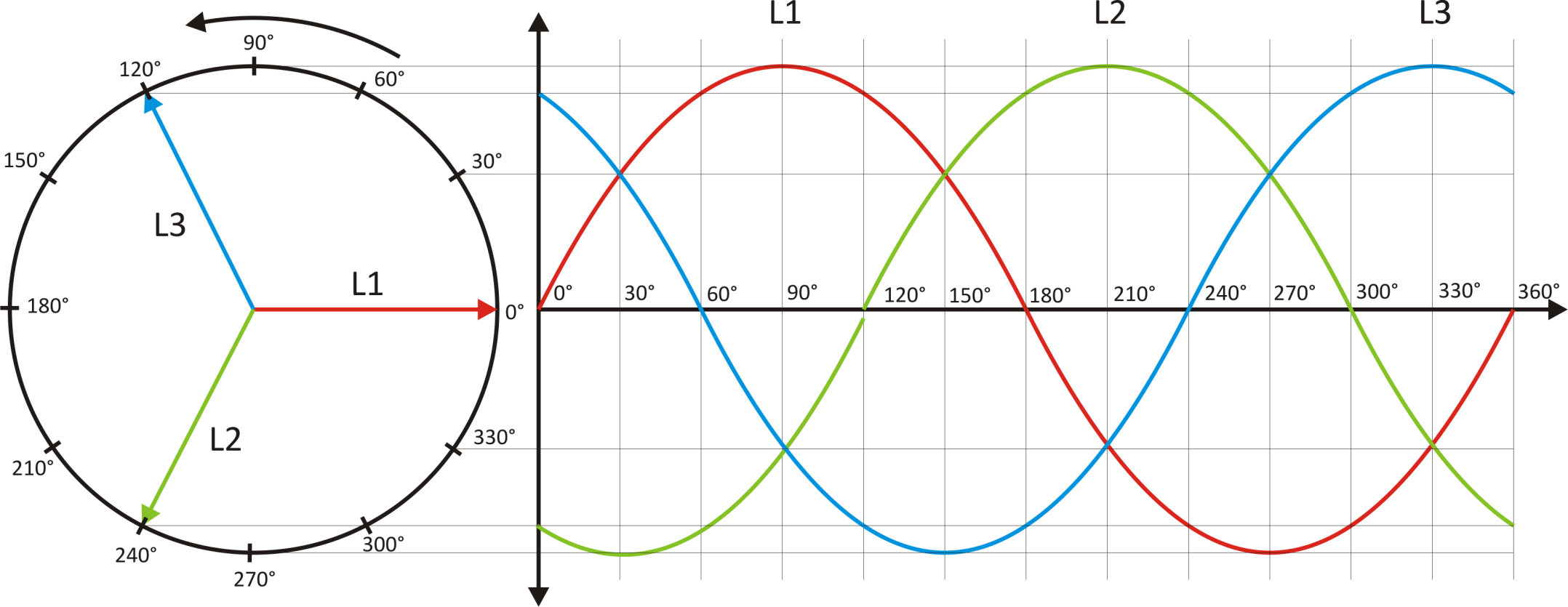 1. Algemeenheden: 3 fasenspanning
Een driefasenspanning is dus een stelsel van
drie éénfasige wisselspanningen
Deze hebben:
dezelfde amplitude
 dezelfde frequentie
 120° verschoven tov elkaar
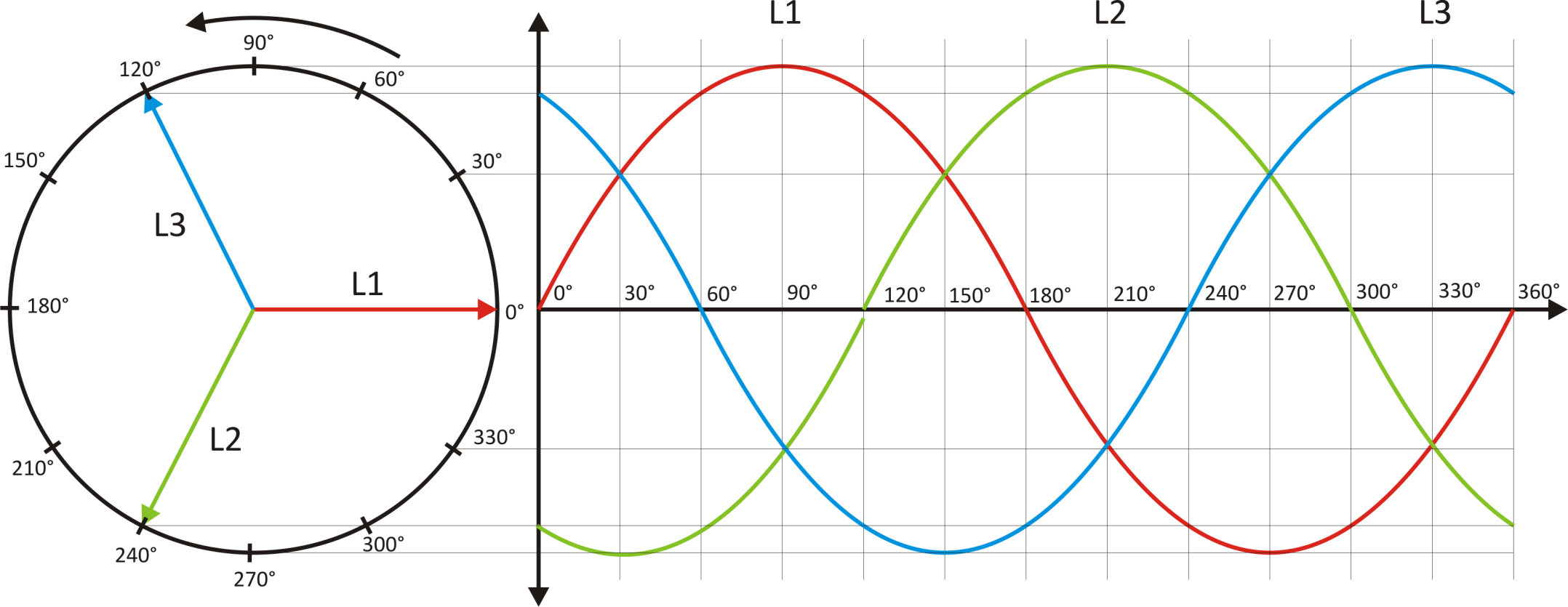 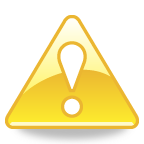 2. Aanduiding van de spoelen
De spoelen waarin de drie spanningen
opgewerkt worden noemt men
Fasewikkelingen of fase

Het beginpunt van deze fasen wordt
aangeduid door de letters
U1   V1  W1

De eindpunten worden
aangeduid door
U2   V2   W2
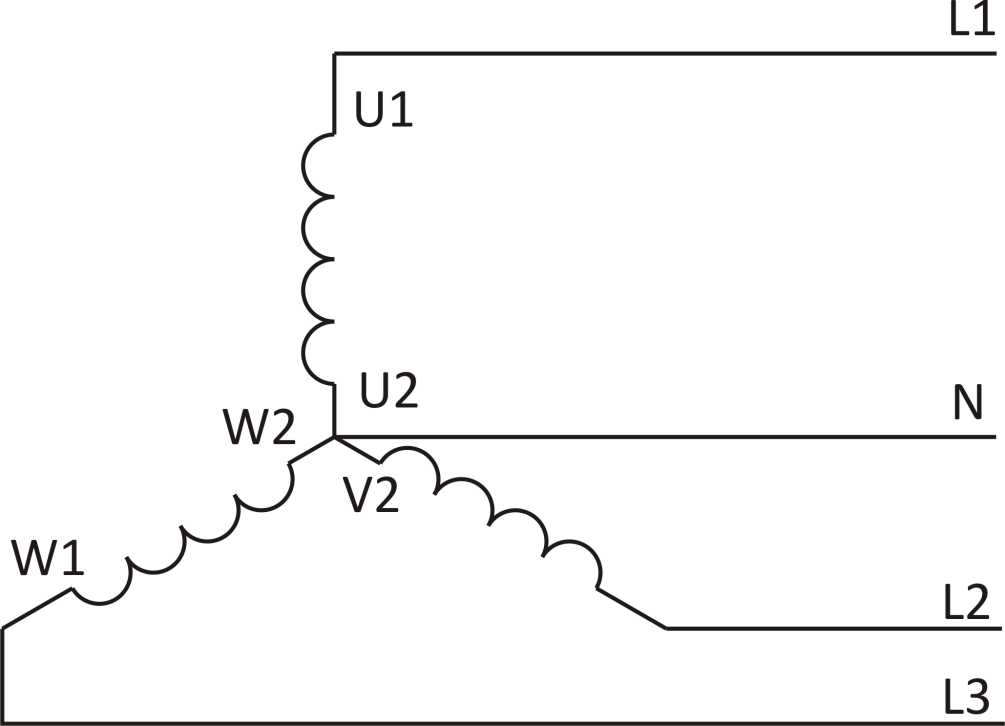 3. Fasespanning en fasestroom
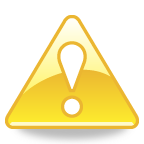 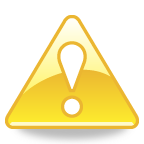 De spanning op de klemmen van iedere fase: FASESPANNING (Uf)
De stroom die iedere fase levert: FASESTROOM (If)
4. Evenwichtige en onevenwichtige belasting
Indien de drie spanningen gelijk zijn, en de drie stroomketens gelijk, dan zullen ook de drie fasestromen gelijk zijn in waarde:

If1 = If2 = If3

In dit geval spreken we van een evenwichtige belasting of symmetrische belasting
4. Evenwichtige en onevenwichtige belasting
Zijn de impedanties van de drie kringen niet gelijk, dan spreekt men van een onevenwichtige of niet symmetrische belasting (ook: asymmetrische belasting).

If1 ≠ If2 ≠ If3
5. De sterschakeling
Wanneer we de 3 eindpunten van de spoelen (U2, V2, W2) met elkaar verbinden, bekomen we de sterschakeling
Il1
L1
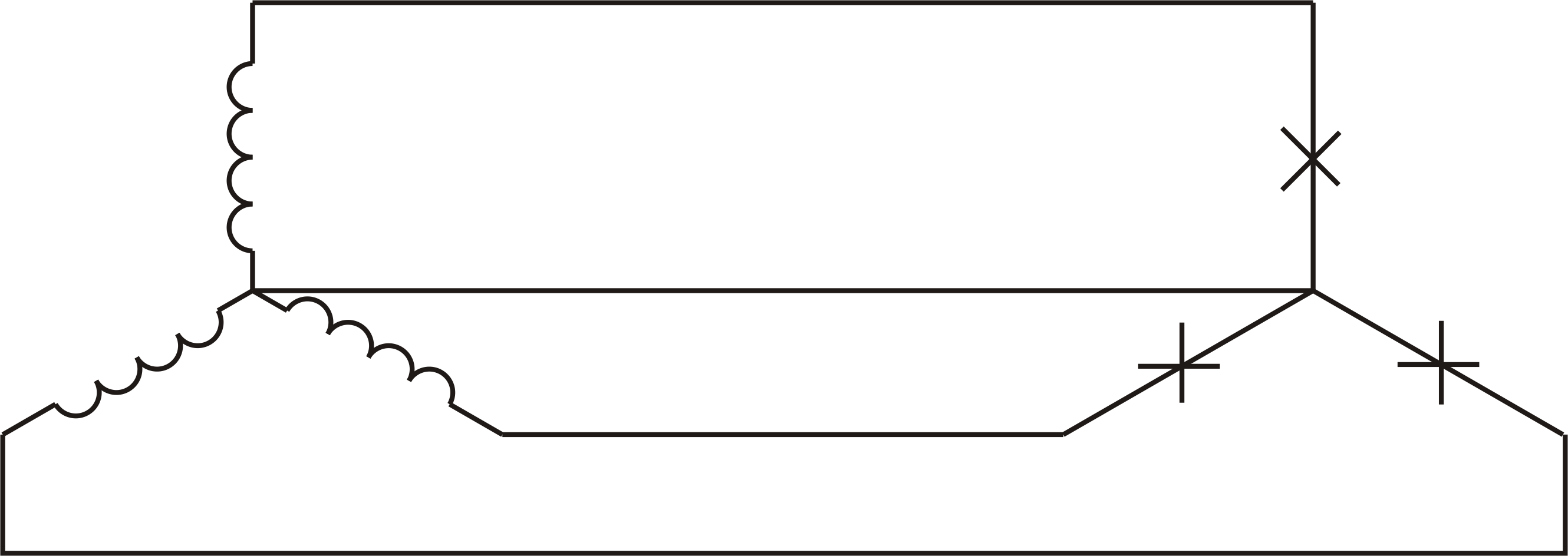 If1
Uf1
Ul1,2
Ul1,3
N
If3
Uf2
Uf3
If2
L2
Il2
Ul2,3
L3
Il3
5. De sterschakeling: eigenschappen
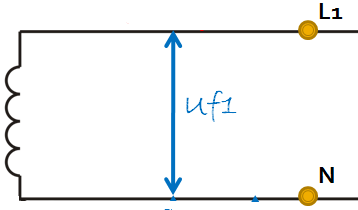 Fasespanning: spanning
	tussen lijndraad en
	nulleider


Lijnspanning: spanning
	tussen de lijndraden
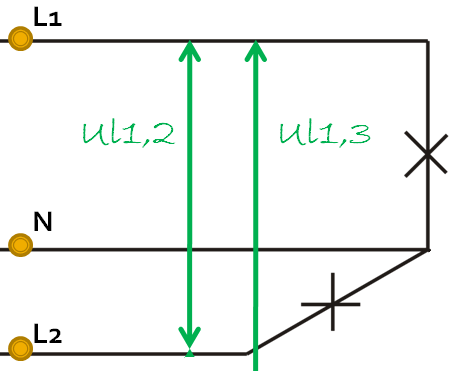 5. De sterschakeling: eigenschappen
De lijnstroom Il is gelijk aan de fasestroom If
Il = If


De lijnspanning Ul is √3 of 1,73 maal
groter dan de spanning Uf
Ul = √3 . Uf
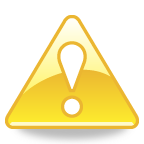 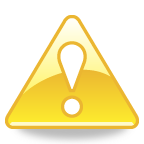